Food Insecurity in Durham
Trends & Responses
June 27, 2023
Community Care Durham
Annual General Meeting
Ben Earle, Chief Executive Officer
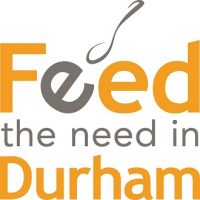 feedtheneedindurham.ca
Overview
Introduction and Overview of Feed the Need in Durham

Food Insecurity and Food Bank Use in Durham

Community and Policy Responses

Discussion
2
Community Food Distribution
Food distribution for emergency food programs is managed collectively at a national level, to support coordinated responses to food procurement, distribution, advocacy, and planning
3
Feed the Need in Durham Vision
PURPOSE 
To nourish our community
CORE VALUES 
People and community first
Feed the Need in Durham puts people and community at the centre of all that we do.   
Inclusion  
Feed the need in Durham is an inclusive organization that strives to create an environment that is open and safe for all of those who seek our services, work with and for us, and who volunteer with us.  
Accountability  feed the need in Durham is open and accountable to donors, community partners and stakeholders, and to those we serve in the community.   
Leadership  
Feed the need in Durham stives to serve as a leader in the communities in which we operate, believing that through this leadership we can support innovation and sustainability in the delivery of food security programming and in the charitable sector.  
Continuous learning  
Feed the need in Durham engages in processes that support the ongoing expansion and reinforcement of learning to support improvement in our programming, services, and practice.
MISSION  
FTND and its network of member organizations are recognized for their commitment to innovation and continuous improvement in their response to food insecurity and poverty in Durham through collaboration and collective impact
4
Overview of Feed the Need in Durham
Largest food security organization in Durham and one of the 10 largest food security organizations in Ontario

Distribute > 2 million pounds of food to 65 member network across Durham and through the Market Food Bank

Support innovation in food security programming through experiential learning 

Working to create standards of practice to inform programming across Durham

Undertake relevant community-based action research
5
Overview of Programs
Food Insecurity and Food Bank Use in Durham
How do we define food insecurity?
PROOF – University of Toronto Research Unit defines food insecurity as the inadequate or insecure access to food due to financial constraints (1). ​
This definition is constrained in scope and explanation​
SCOPE: food insecurity is the inadequate or insecure access to healthy, nutritious and/or appropriate food.
EXPLANATION: food insecurity is the result of market forces that have commodified food, leading to a lack of physical or economic access to food due to diverse and intersecting conditions, such as financial constraints, geography, and systemic discrimination and exclusion.
(1) https://proof.utoronto.ca/food-insecurity/
Food Insecurity and Food Bank Use in Durham
food insecurity in durham
14% of residents (approx. 94,462 individuals) report being food insecure in Durham. (2)
(2) https://www.durham.ca/en/health-and-wellness/resources/Documents/HealthyLiving/PriceOfEatingWellInDurham.pdf
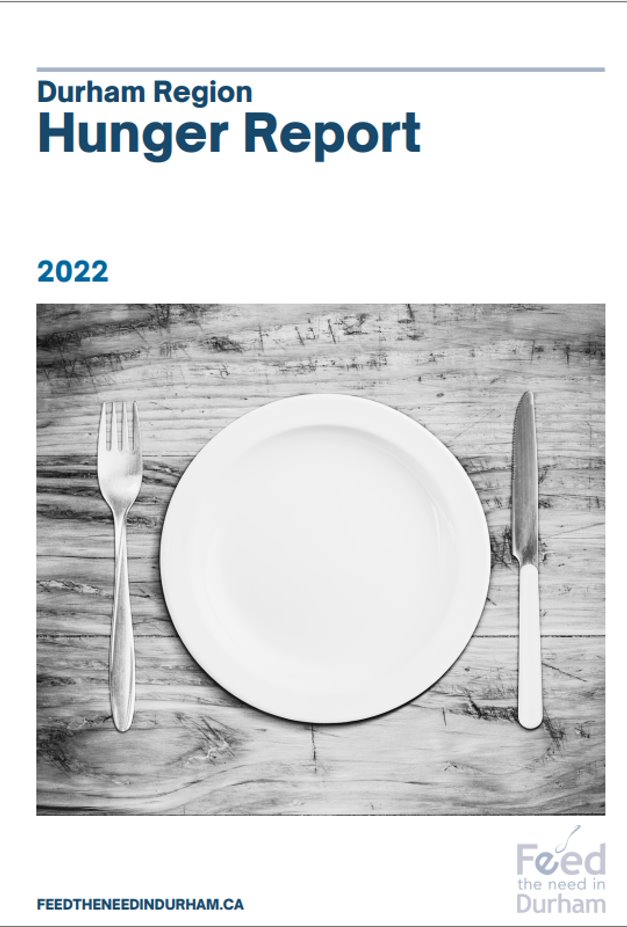 The hunger report provides a summary of the data gathered by Feed the Need in Durham’s service network through Link2Feed client intake system. 

This data, collected between April 1st, 2021 through to March 31st, 2022, provides a picture of the use of food security programs in the community. 

Launched in conjunction with Feed Ontario’s 2022 Hunger Report
Food Insecurity and Food Bank Use in Durham
Food bank use in durham (2021 – 2022)
Food Insecurity and Food Bank Use in Durham
Food bank use in durham (2021 – 2022)
Of all food bank visits in 2021-2022, 38% were made by children and youth under the age of 18 years old who live in food insecure households.
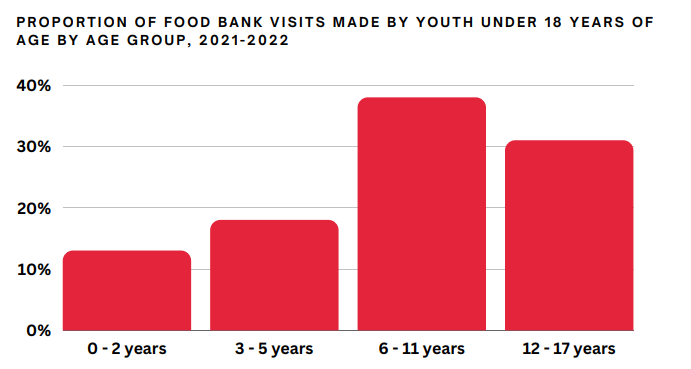 Over 800 post-secondary students accessed a food bank in 2021-2022
Food Insecurity and Food Bank Use in Durham
Reasons given by clients for visiting a food bank
62% Rising cost of food
7%Declining wages
20% Housing costs
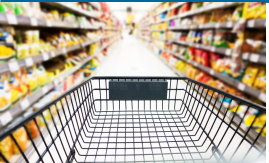 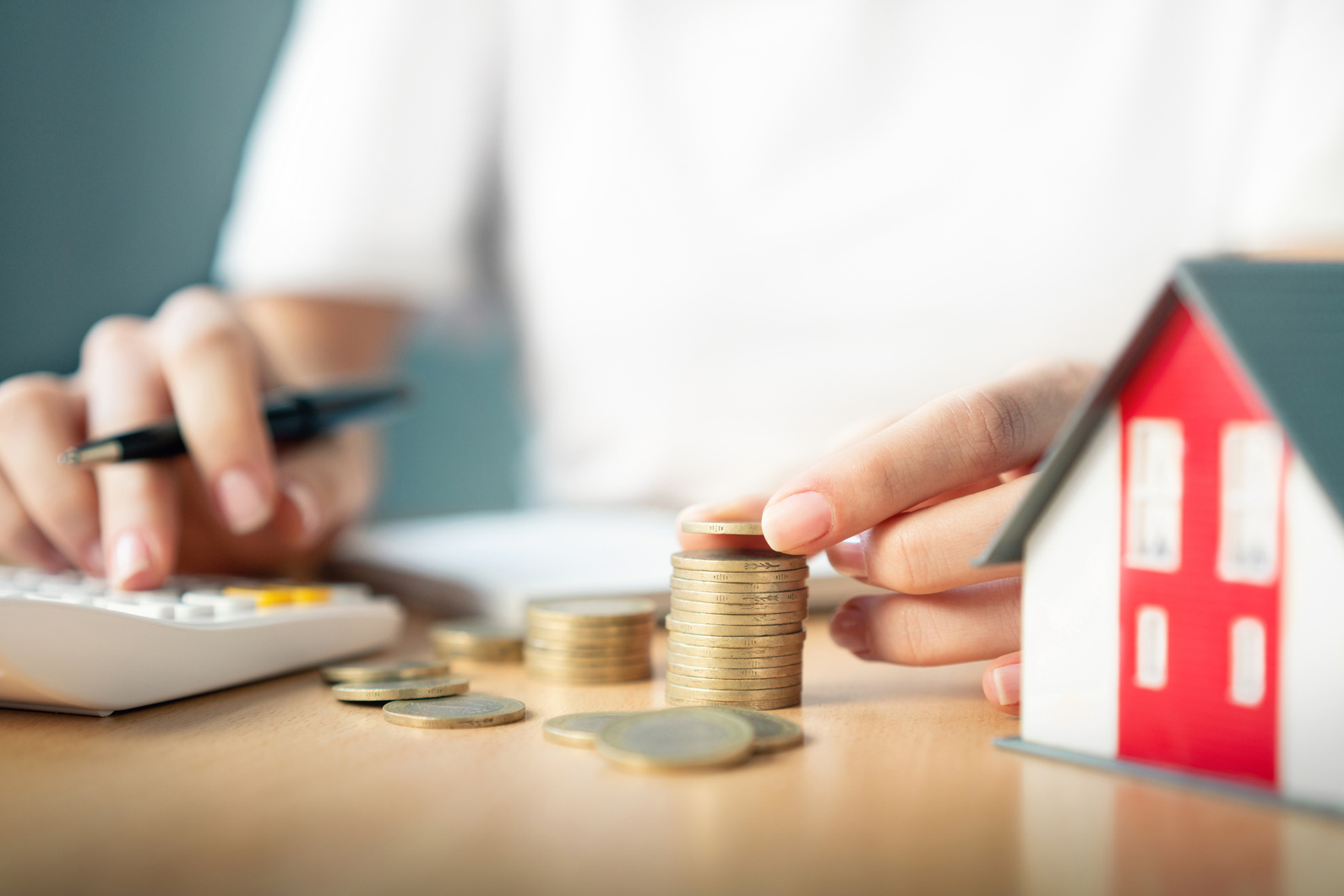 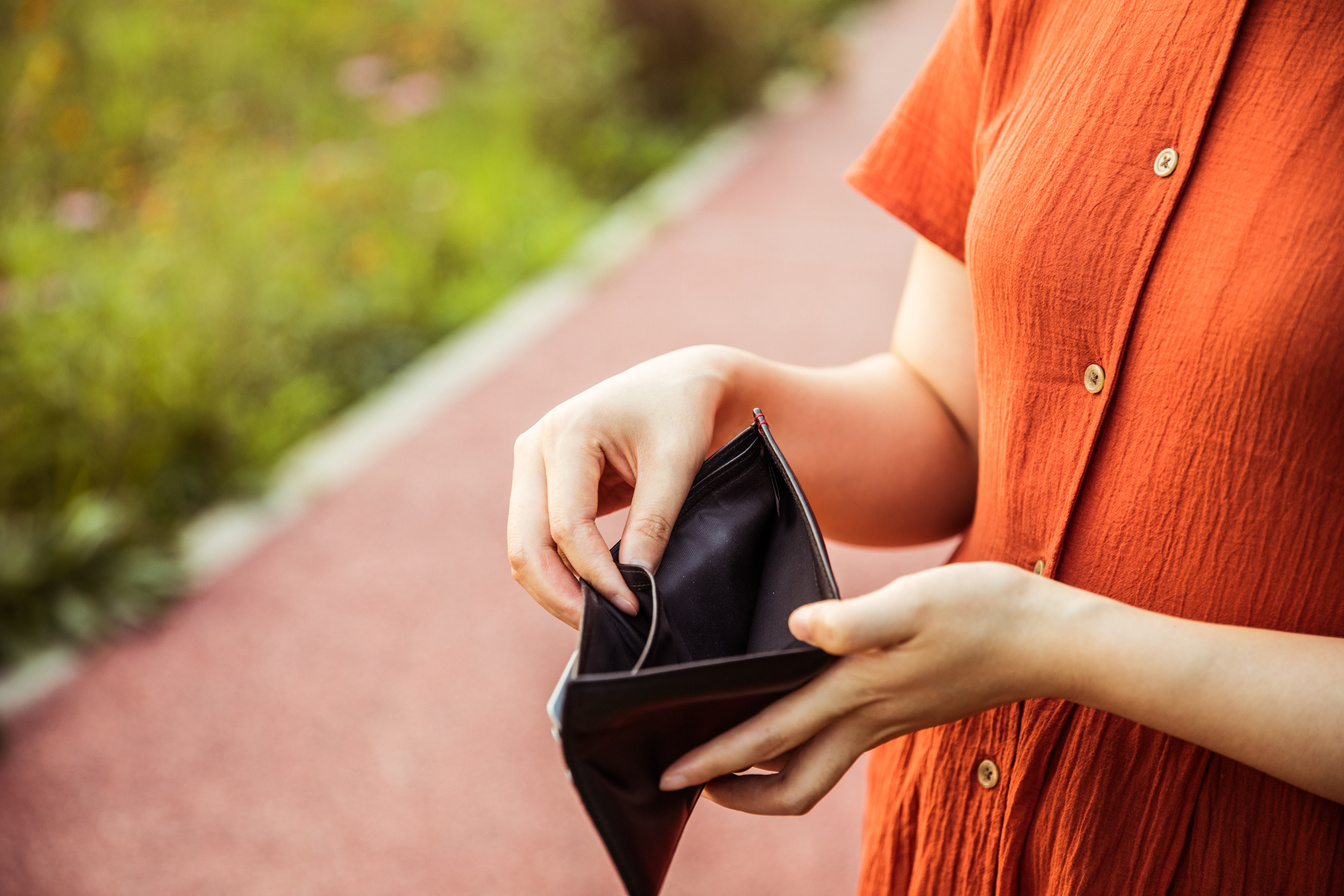 Food Insecurity and Food Bank Use in Durham
Meal program visits 2021-2022
344,761 visits to emergency meals/snack programs across Durham between April 1, 2021, and March 31, 2022.
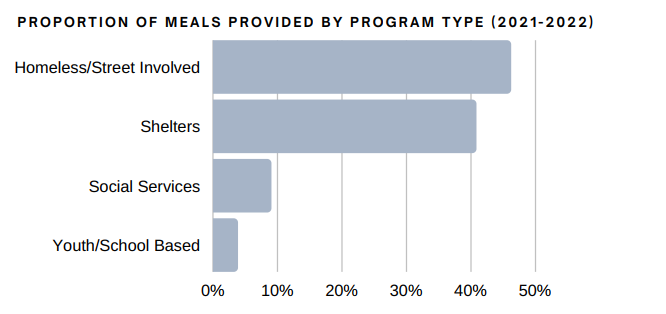 68%
Increase compared to the previous year
87% of meals were provided to clients through programs targeted to those who are homeless, street involved or under houses.
Community and Policy Responses
Policy responses
Inadequate/insecure access to food...
Responses/Interventions that focus on food provision (FB)
Responses/Interventions that focus on income security (SA reform, basic income)
Inadequate/insecure access to food due to financial constraints...
Food sovereignty (food as commons)  - a food system in which the people who produce, distribute, and consume food also control the mechanisms and policies of food production and distribution. This stands in contrast to the present corporate food regime, in which corporations and market institutions control the global food system.

Indigenous perspectives on stewardship
Inadequate/insecure access to healthy, nutritious and/or appropriate food result of market forces that have commodified food, leading to a lack of physical or economic access to food due to diverse and intersecting conditions...
Responses that address current conditions of food insecurity, while examining the complex systemic issues that have led to a food system that allows for widespread food insecurity (food sovereignty, food as a commons
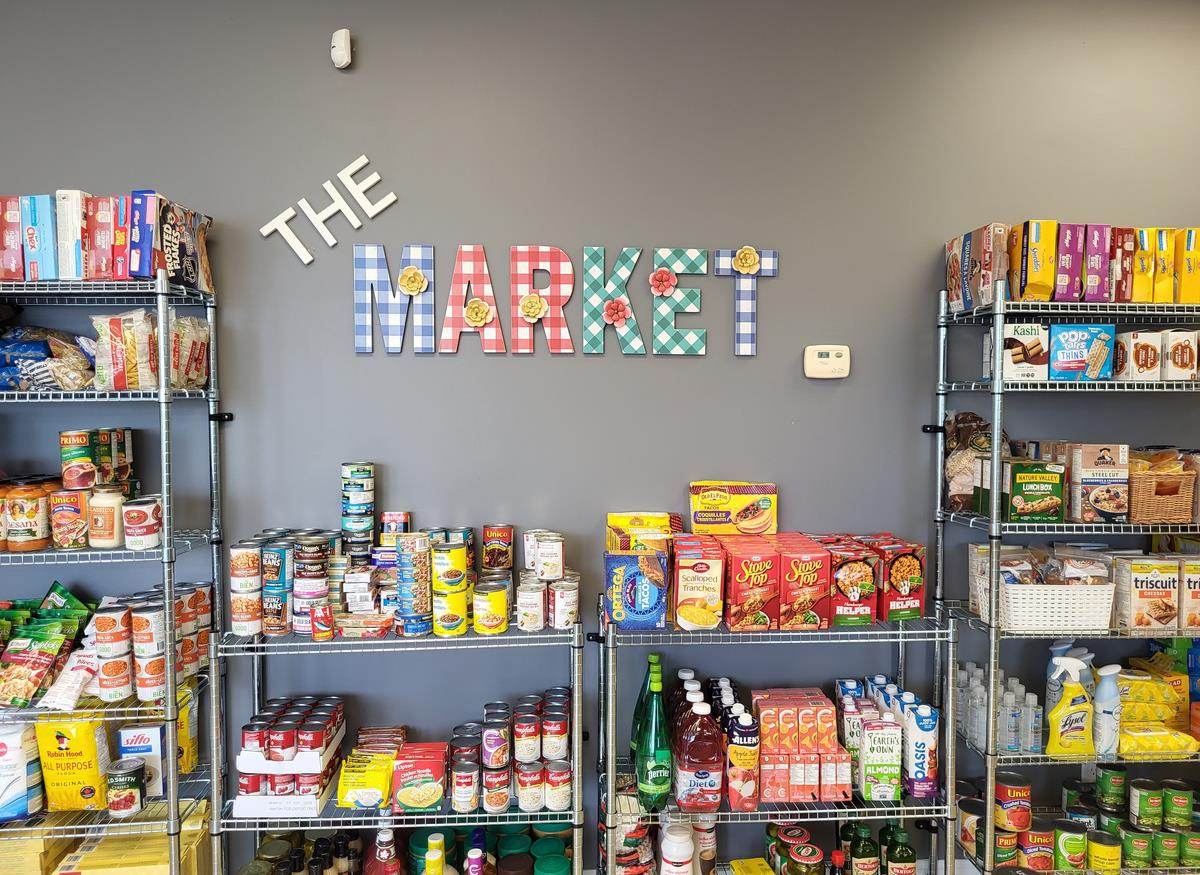 The Market
Feed the Need in Durham’s first on-site food bank, opened in Summer 2022 
Created as a response to the shifting and growing client base in the community, providing emergency food support to help address gaps in service 
Acts as a learning center for innovative approaches to food banking in the Durham Region
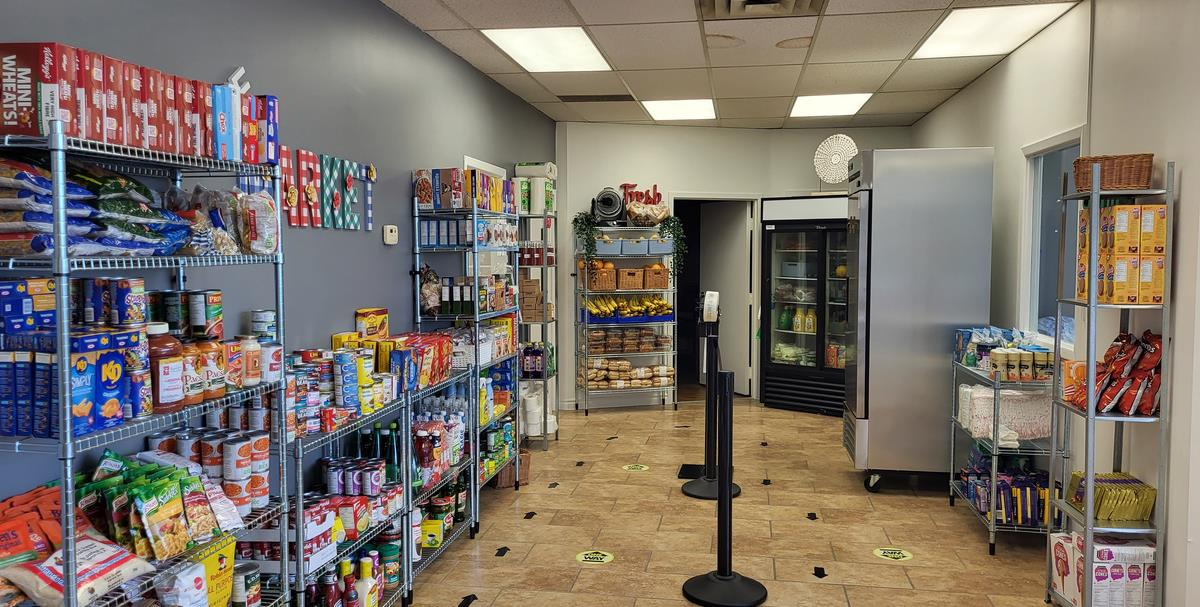 presentation title
The Market
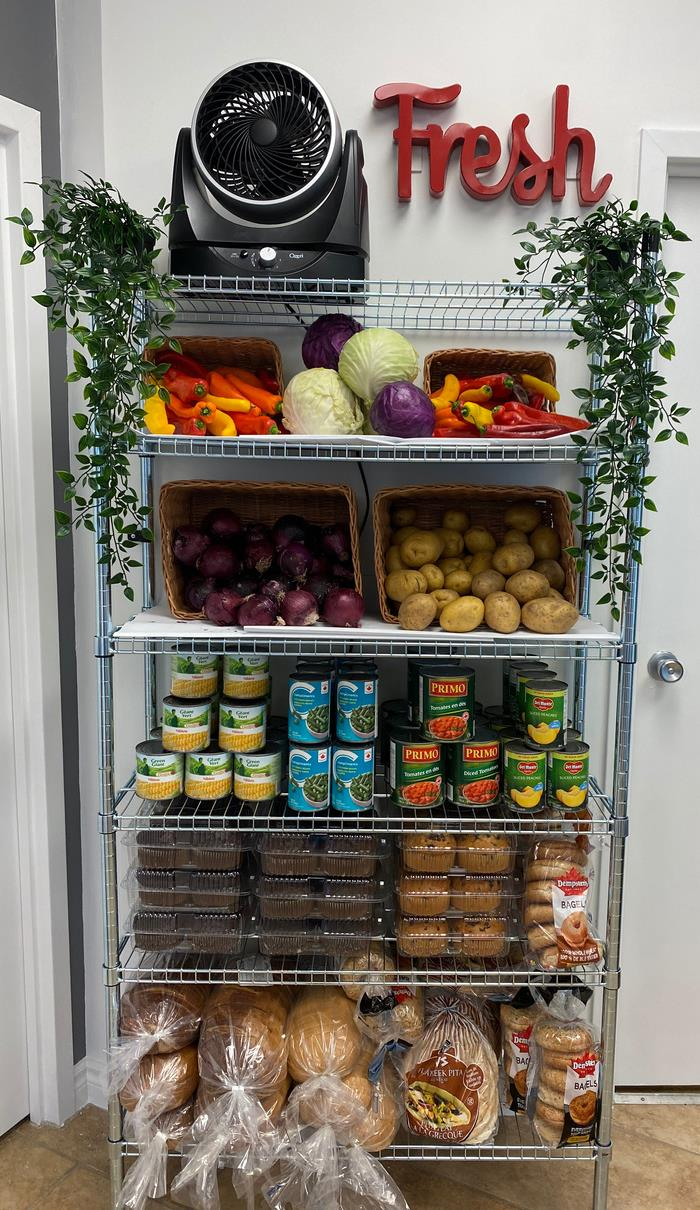 The Market is a shopping style food bank that is open every Tuesday from 3pm-6pm. 
A random draw system is used to determine place in line, families are welcome to attend on a weekly basis.
Hand-held grocery baskets are used for shopping with the number of baskets determined based on family size. 
With a few exceptions (fresh & frozen), clients can freely choose item based on their families needs, until their basket(s) is full.
Registration involves the collection of basic information which is used to understand needs, demographics and trends.
The goal is to change the face of food banking based on the shared principles of Dignity, Access and Abundance, through the provision of truly barrier free access to food in an inclusive, community-driven, environment.
presentation title
Feed the Need and Community Care Durham
Alignment and Opportunities
Individually and collectively, as community organizations we face dynamic and increasingly complex and interconnected challenges; challenges that threaten the sustainability of our organizations and our community. More importantly, however, the clients that we serve are faced with challenges and struggles that are unprecedented in both their breadth and depth, including income and food insecurity exacerbated by rising costs of living, a housing crisis that has limited access to appropriate and affordable housing, and a crisis of mental health and abdications that has become a defining challenge in many parts of our community.
Questions and Discussion
What do you think?
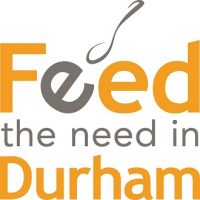 feedtheneedindurham.ca